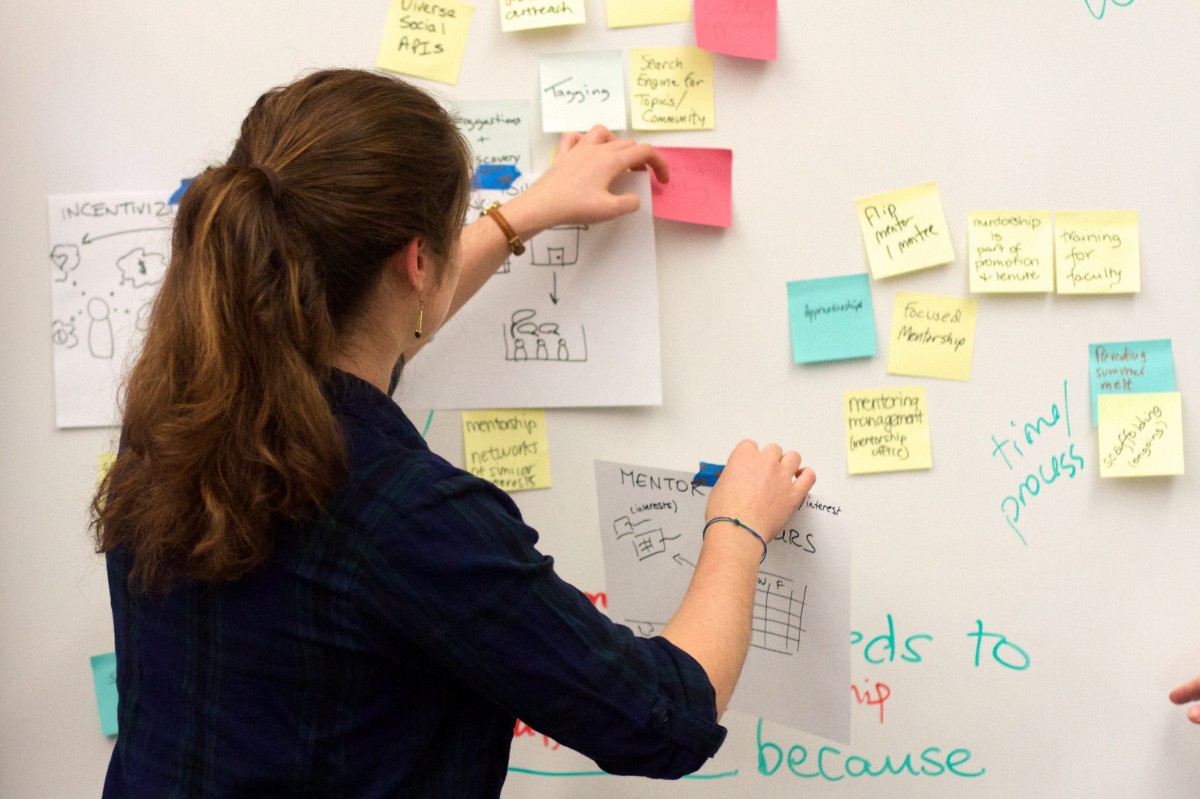 Motto: Împreună vom reuși!
Ședință cu părinții
Clasa 1 B
Prof. Mînecuță Elisabeta
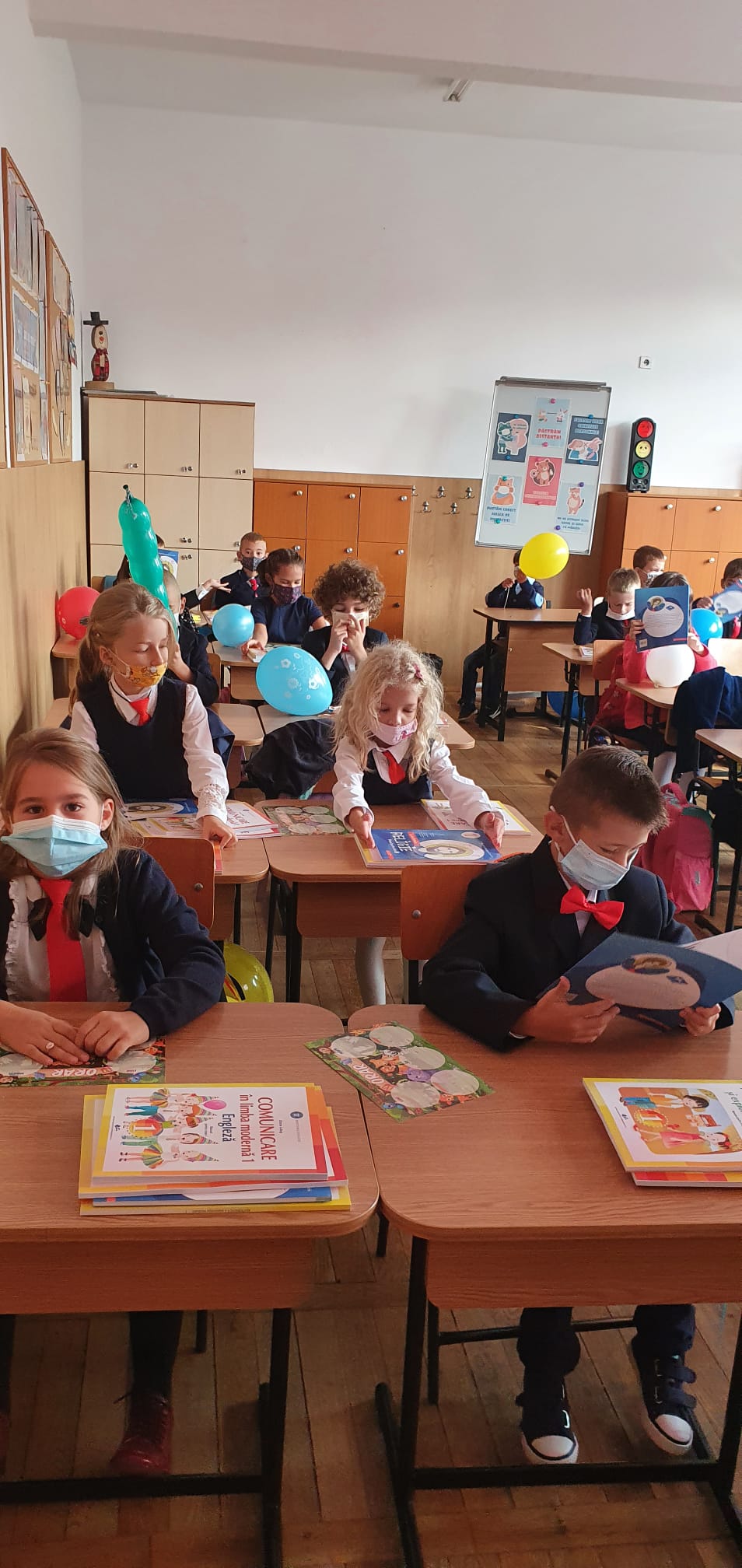 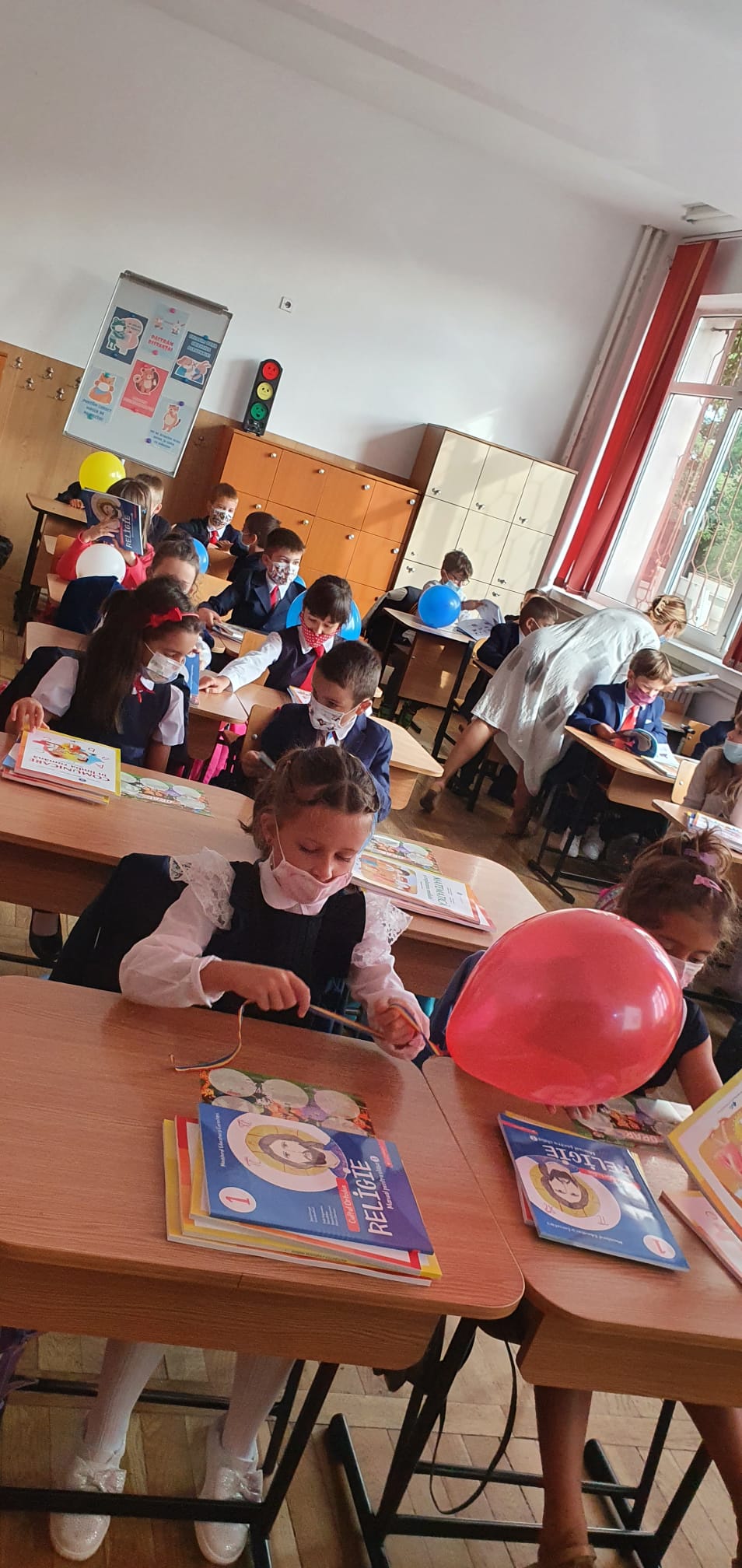 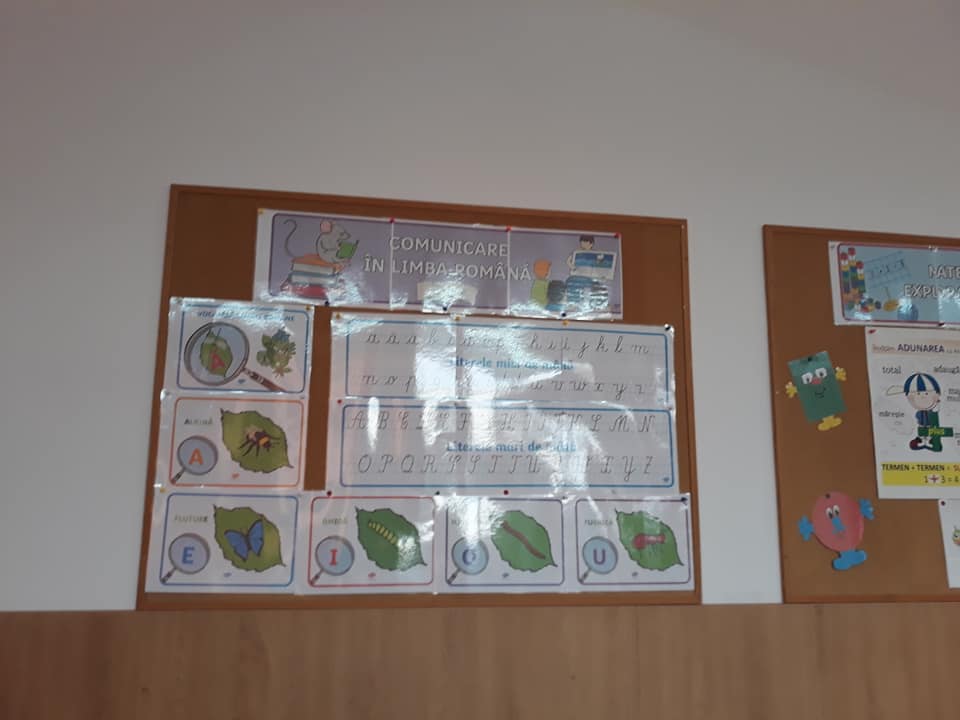 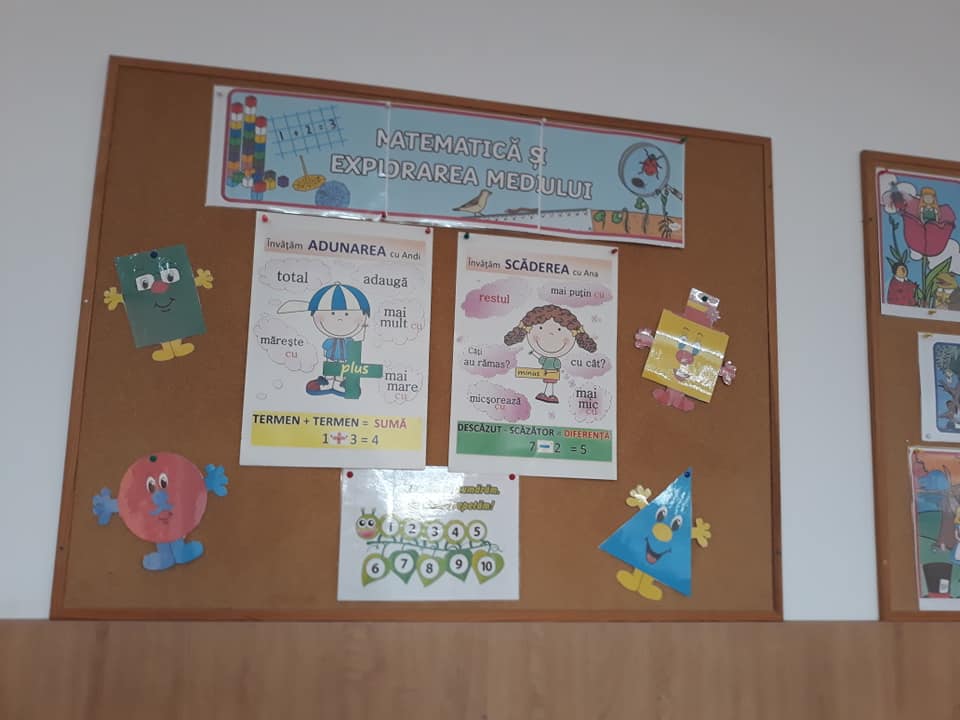 Sala 17
parter
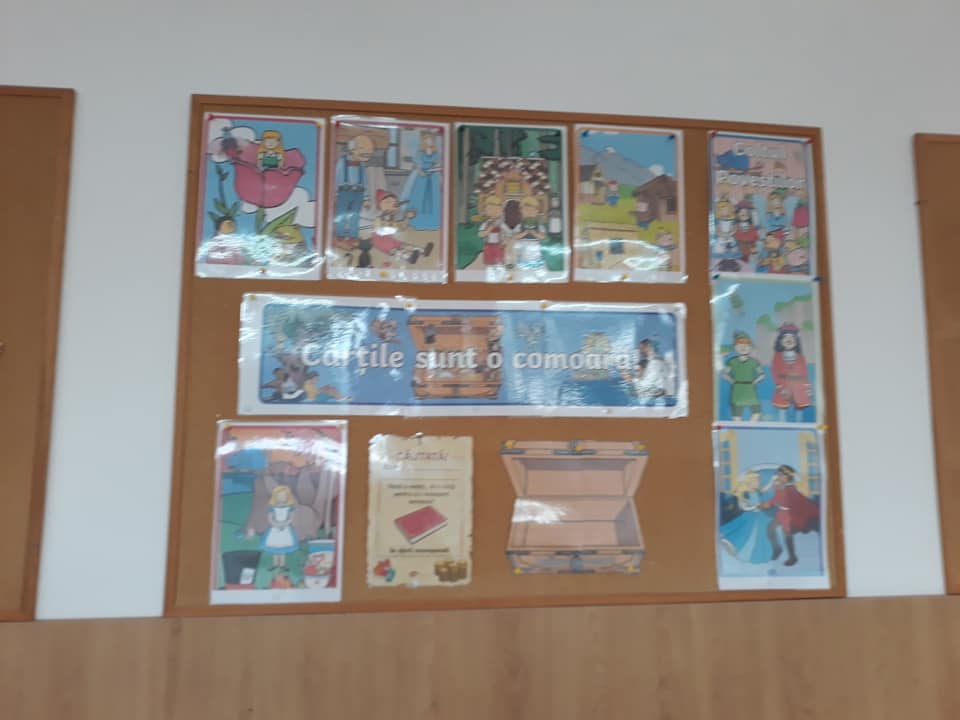 Ordinea de zi
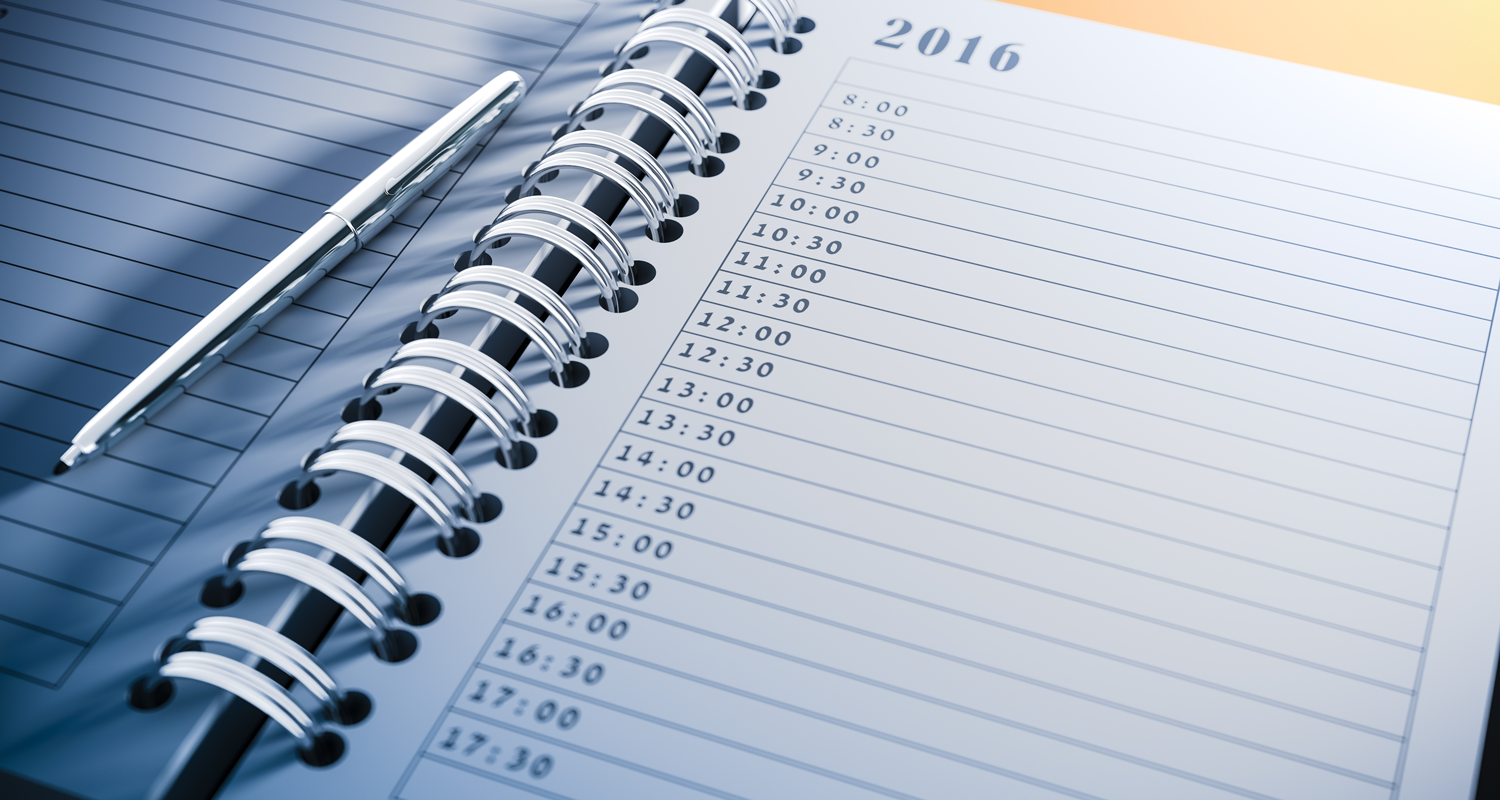 Structura anului şcolar 
2021 – 2022 
Sem. I:  13 sept. - 22 decembrie 2021. 
Cursuri: 13 sept. – 24 octombrie 2021  
Vacanță: 25- 31 octombrie 2021 
Cursuri: 1 nov. – 22 decembrie 2021 Vacanța  intersemestrială: 
23 decembrie 2021- 9 ianuarie 2022 
Sem. al II-lea: 10 ian.–10 iunie 2022  
Cursuri: 10 ian. – 7 aprilie 2022 
ȘCOALA ALTFEL:  8 apilie – 14 aprilie 2022 
Vacanța de primăvară: 15 aprilie –  1 mai 2022 
Cursuri: 2 mai  – 10 iunie 2022 
Vacanța de vară :  11 iunie 2022 –…septembrie 2022
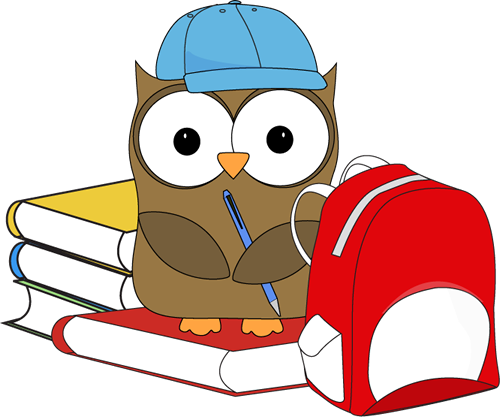 Această fotografie de Autor necunoscut este licențiat sub CC BY-SA-NC.
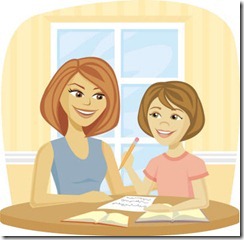 Sfaturi generale
Lucruri pe care le puteţi face cu copilul dv. acasă, pentru a-l ajuta în activitatea de la şcoală  Întrebaţi-l despre şcoală şi arătaţi-vă interesaţi de ceea ce învaţă. 
   Asiguraţi-vă că vine odihnit la şcoală. 
   Stabiliţi limite pentru timpul petrecut în faţa televizorului, deoarece le inhibă dezvoltarea atenţiei și a capacităţii de concentrare. 
   Asiguraţi-i o alimentaţie sănătoasă acasă şi la şcoală. Un măr, un fruct, o sticlă cu apă/ceai şi un sandviş pregătit de dv. sunt suficiente şi recomandabile pentru masa de la şcoală. 
   Evitați să faceţi comparaţii între propriul copil şi alţi copii, nici chiar între frați, deoarece fiecare are propria sa personalitate şi propriul său ritm de dezvoltare!
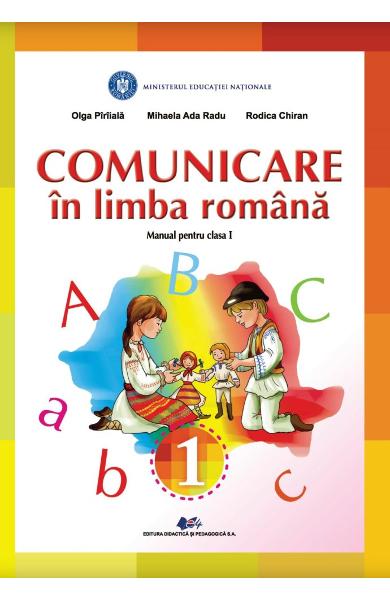 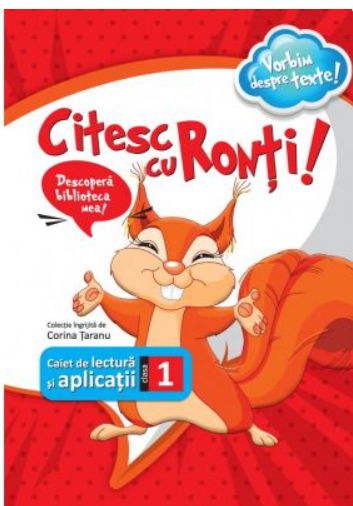 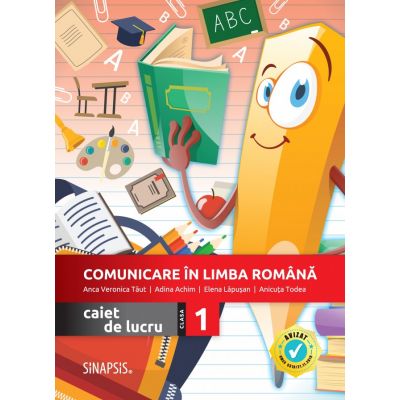 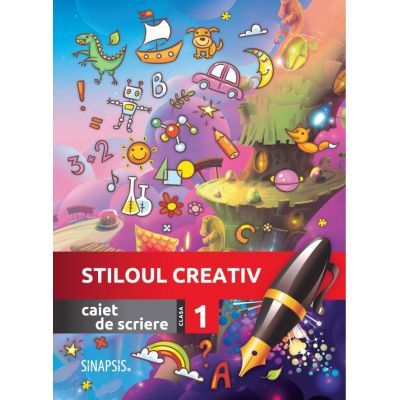 COMUNICARE ÎN LIMBA ROMÂNĂ - CLR
CE VOM STUDIA LA CLR?
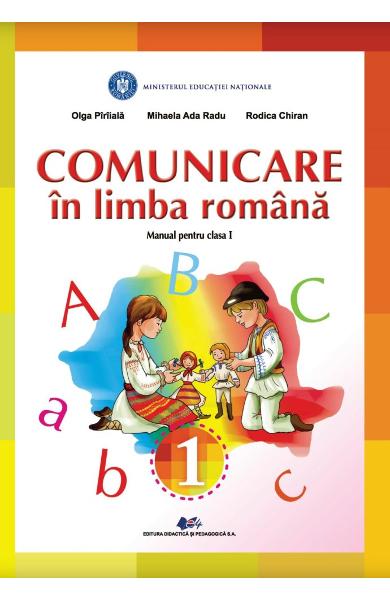 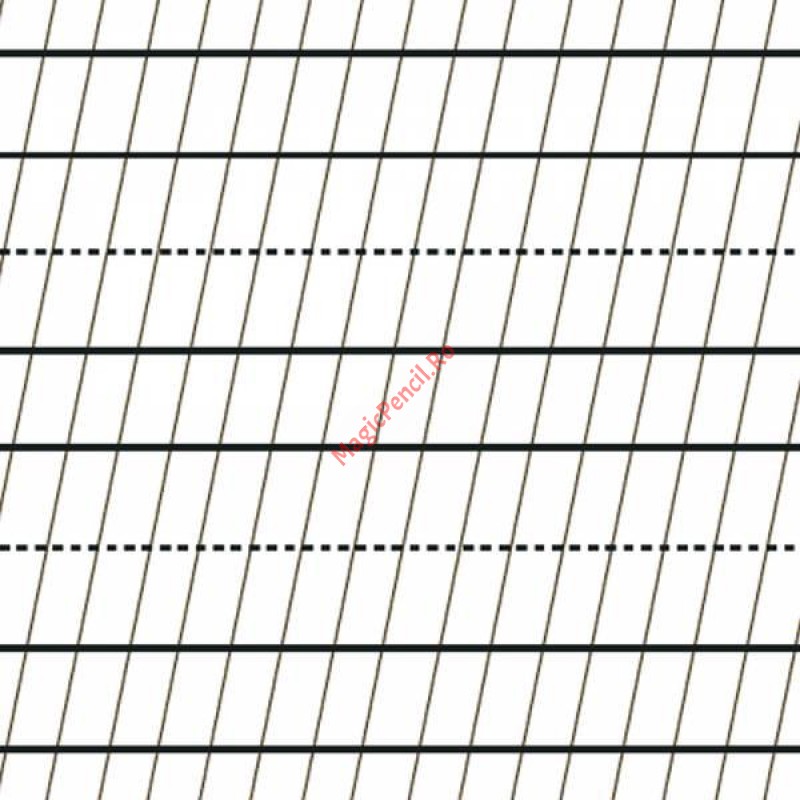 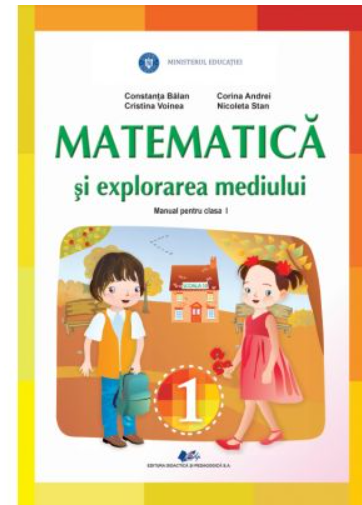 MATEMATICĂ ȘI EXPLORAREA MEDIULUI- MEM
CE VOM STUDIA?
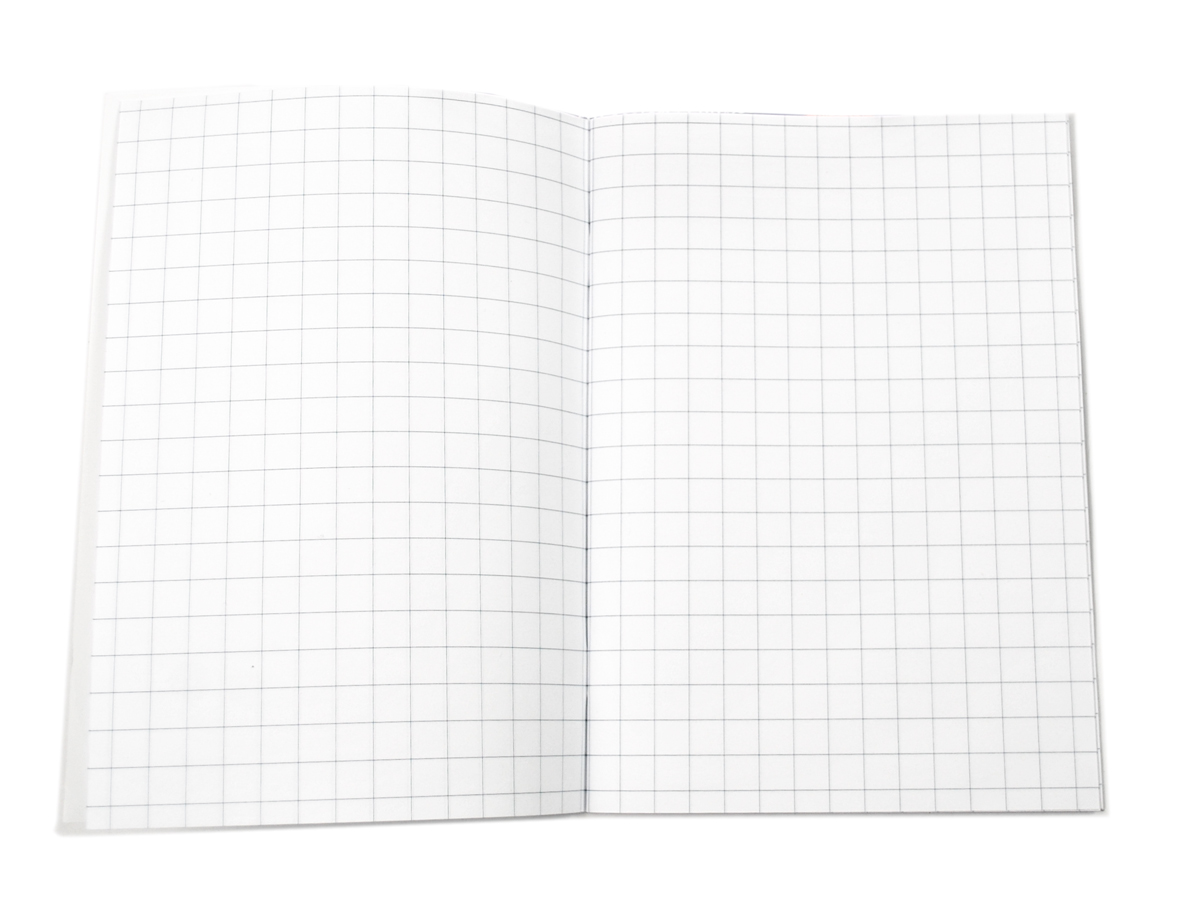 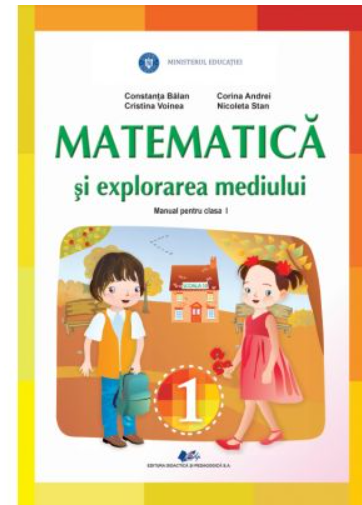 CE VOM STUDIA LA DEZVOLTARE PERSONALĂ?
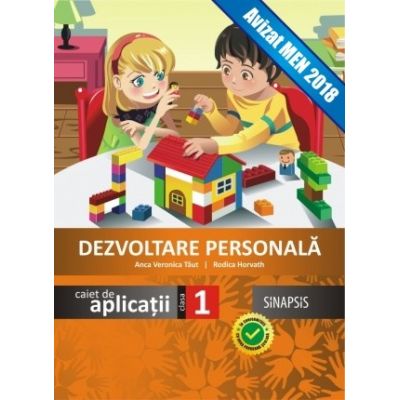 CE VOM STUDIA LA MUZICĂ ȘI MIȘCARE?
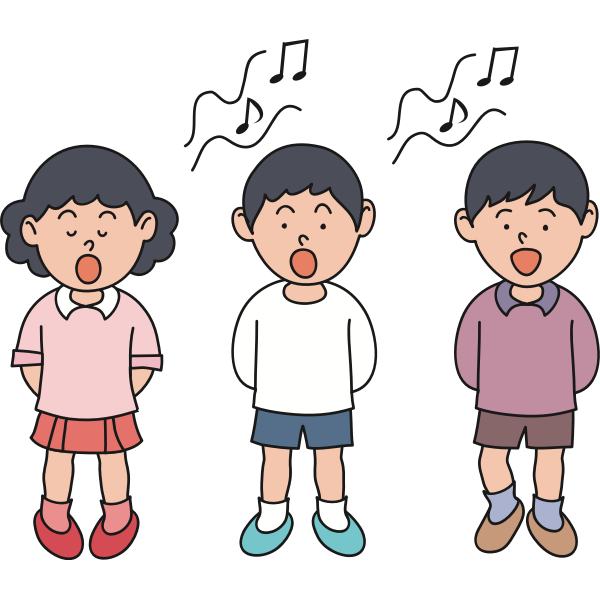 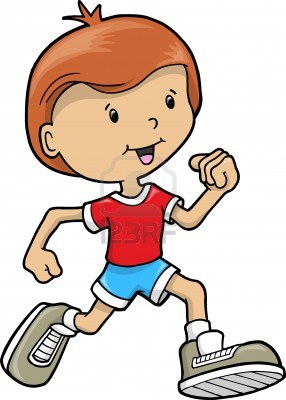 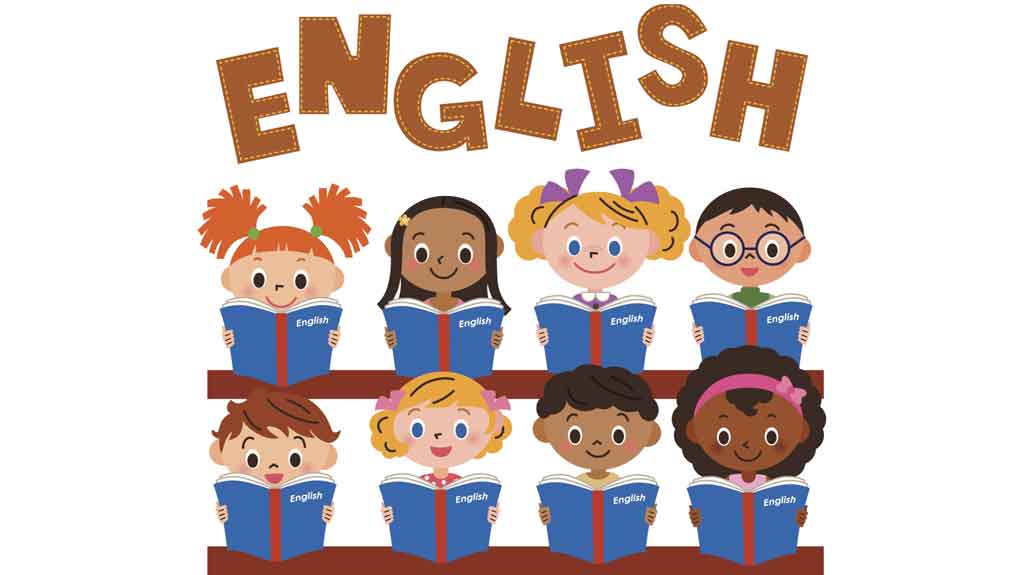 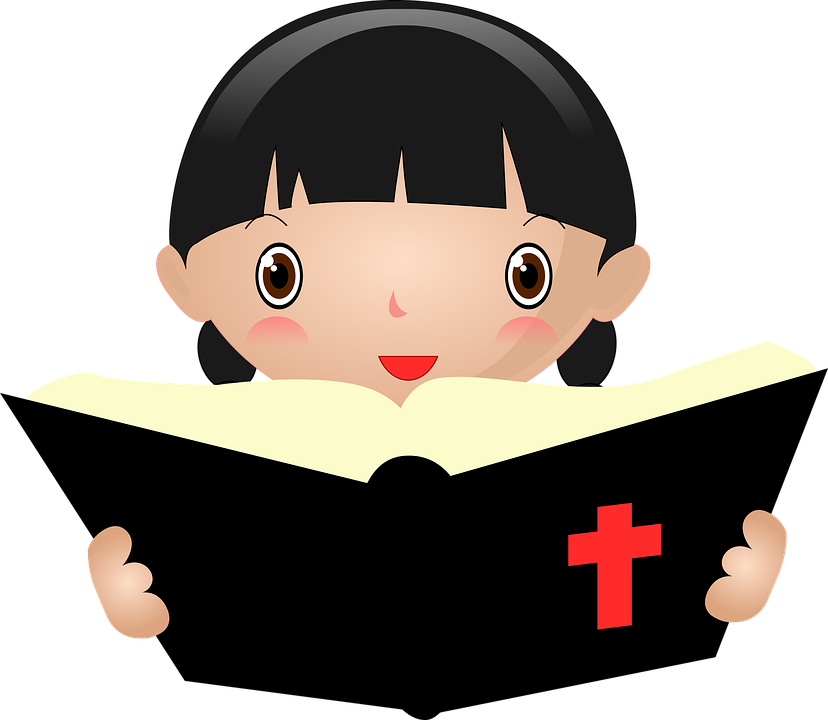 Această fotografie de Autor necunoscut este licențiat sub CC BY-NC-ND.
PROFESORII CLASEI
BUZEA SIMONA
POPA ELENA
STAICU CRISTIAN
Această fotografie de Autor necunoscut este licențiat sub CC BY-SA-NC.
ORARUL CLASEI 1 B
Cursurile încep la ora 8.
Pauzele durează 10 minute.
Plecarea la ora 11,45.
În zilele cu educație fizică îmbrăcați cu tricou bleu…
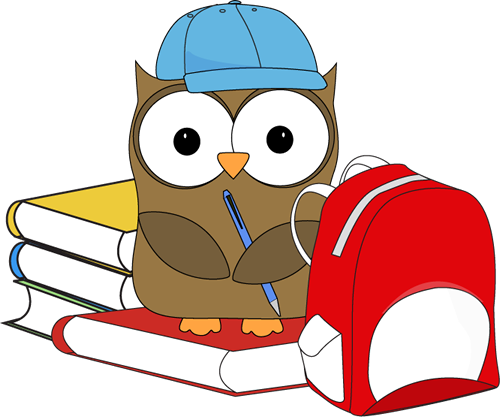 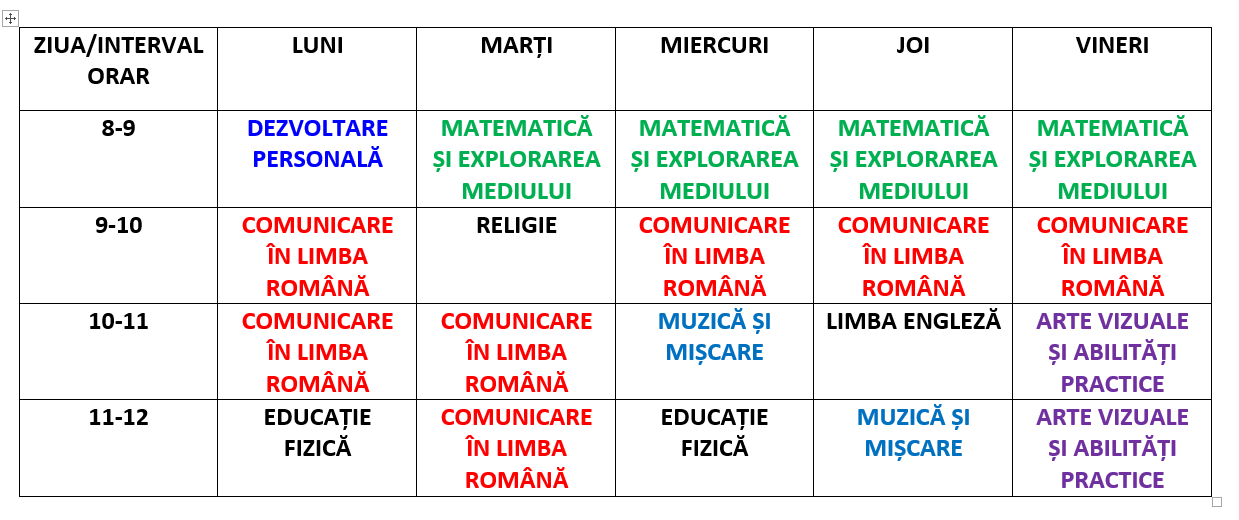 Ordinea de zi
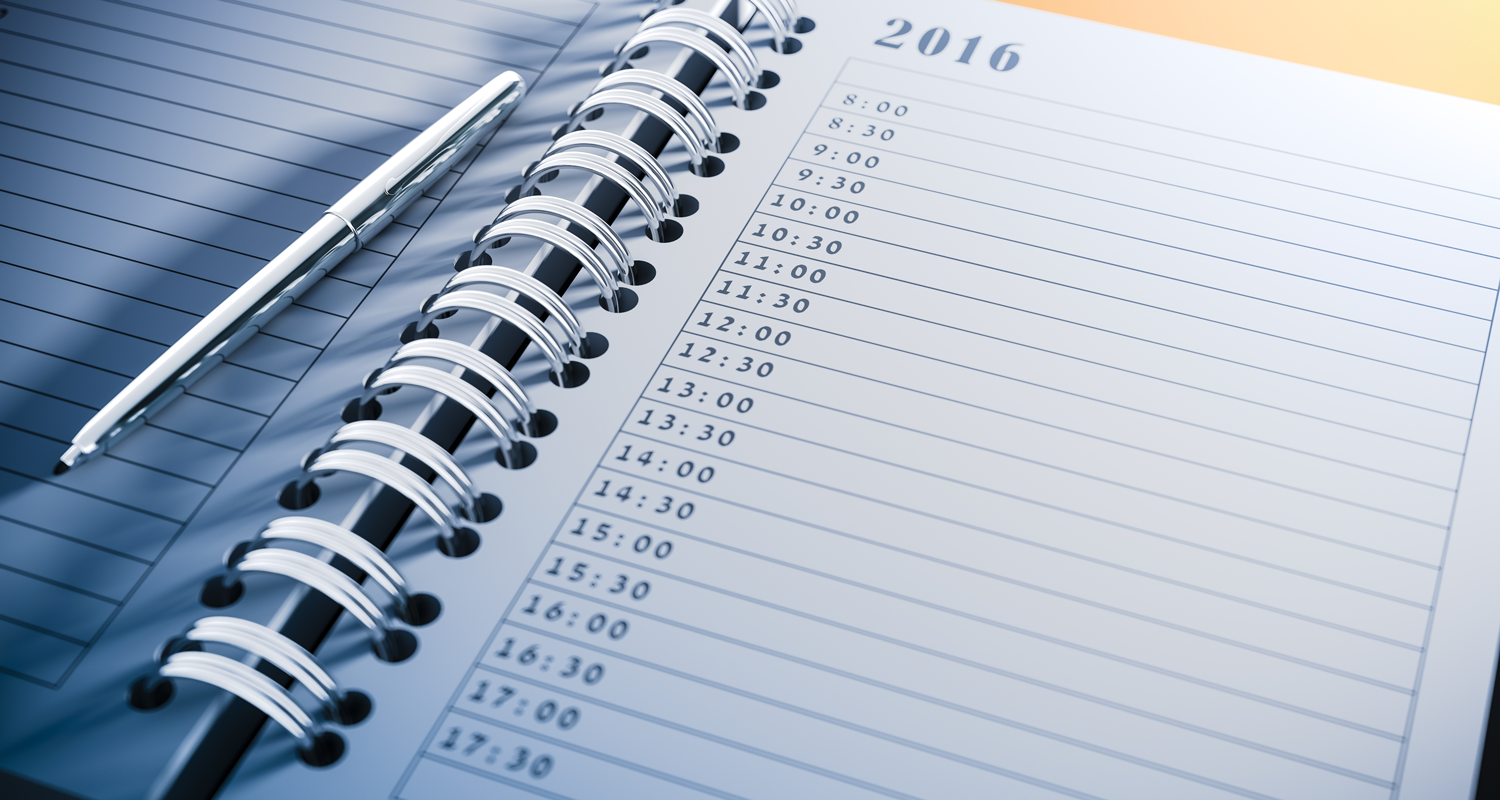 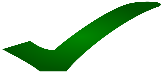 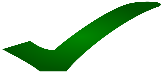 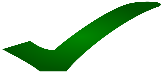 Ghiozdanul de mâine
Cum ne facem ghiozdanul?

Manualul de CLR, Manualul de MEM
Penar – creioane colorate
Sandvis, apă

Până lunea viitoare,
 20 sept. - caietul de vacanță
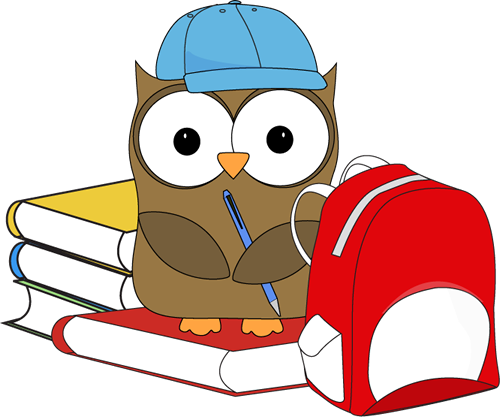